Improving Photo Retrieval in a User’s Browser History
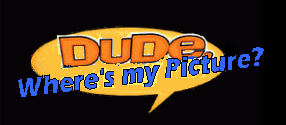 Maria Tobin

Advisors: Aaron Cass and Chris Fernandes
Motivation
Back button is inefficient
History list is never used 
Faster to perform an online search again than to search locally (Milic-Frayling et al. 2004)
Tools need to be improved!
Examples…
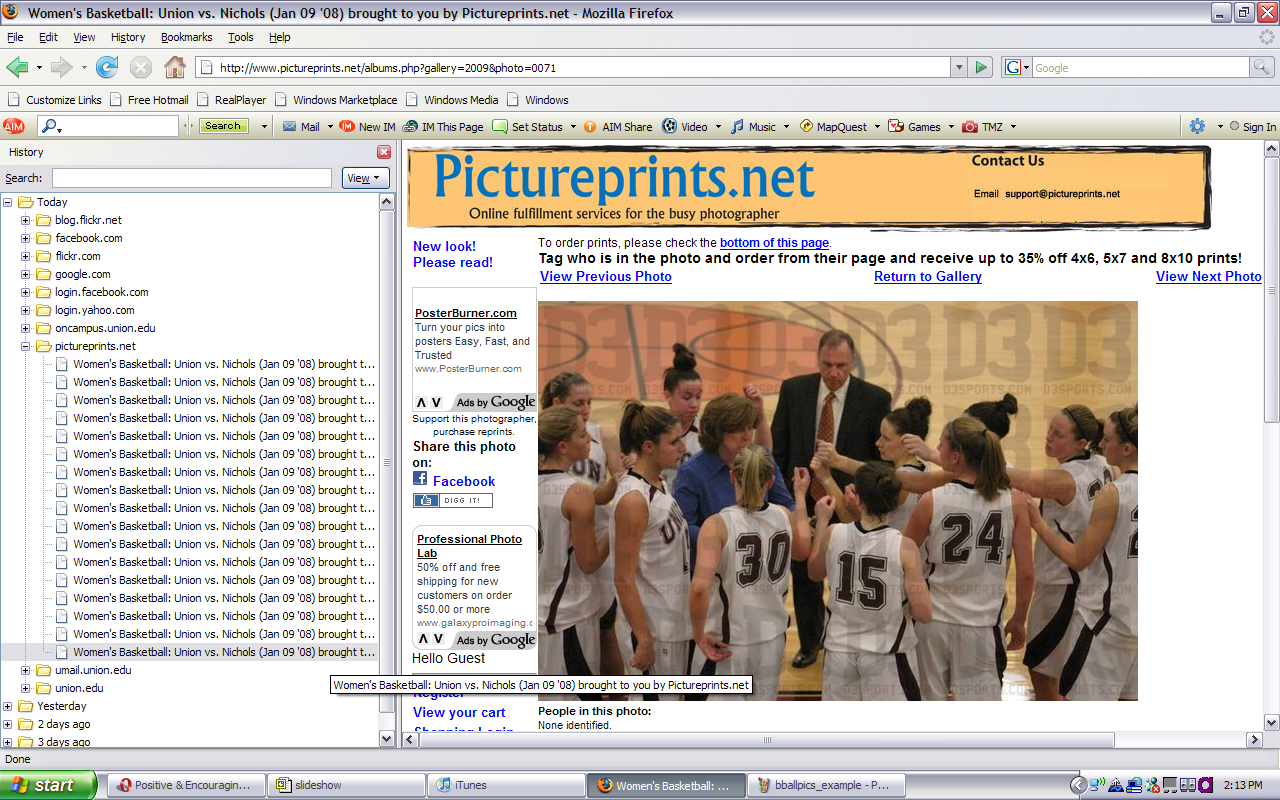 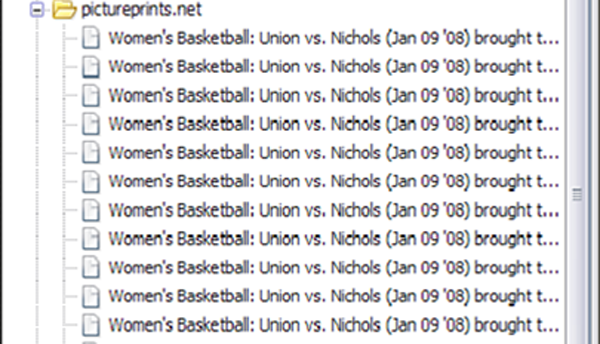 Items have identical names
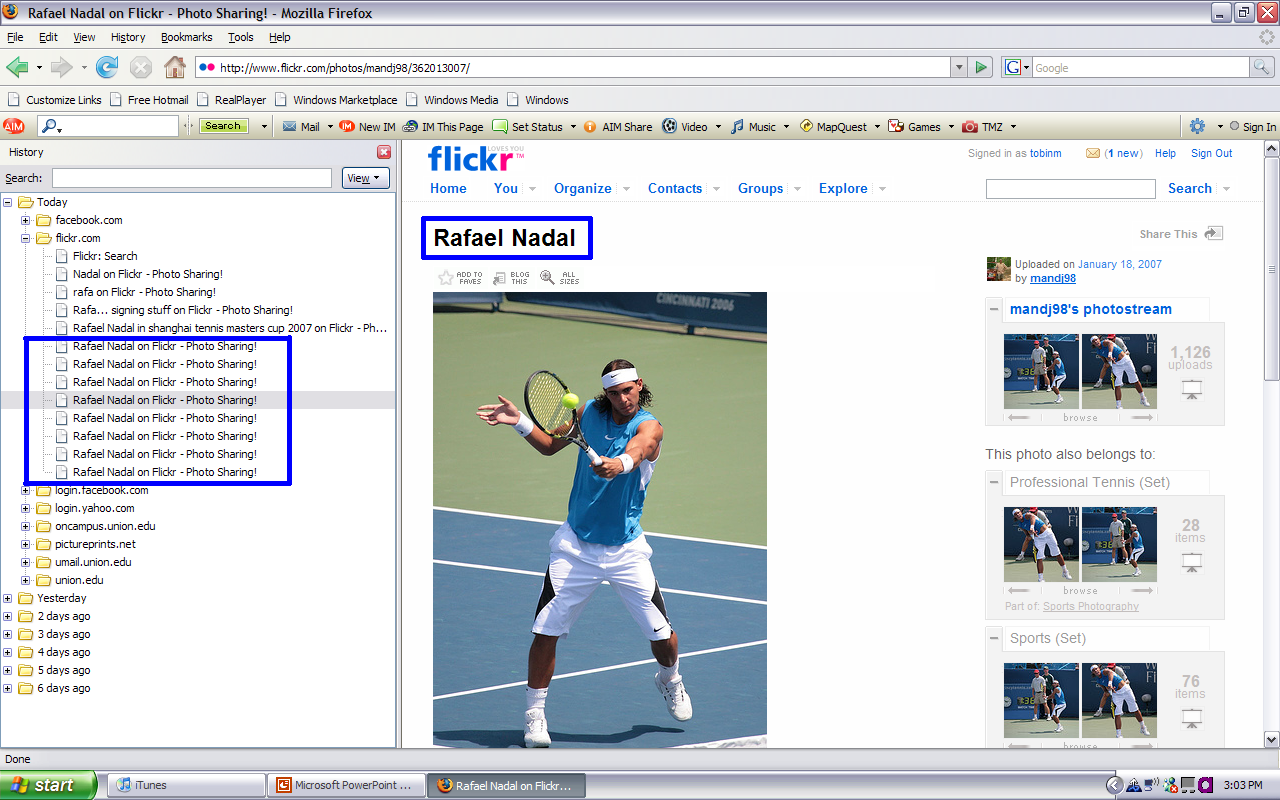 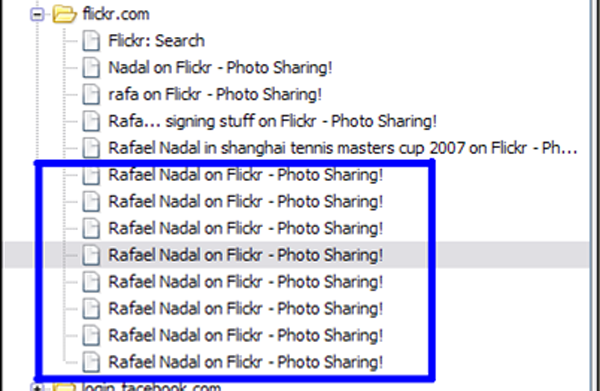 Title of page uses name of picture
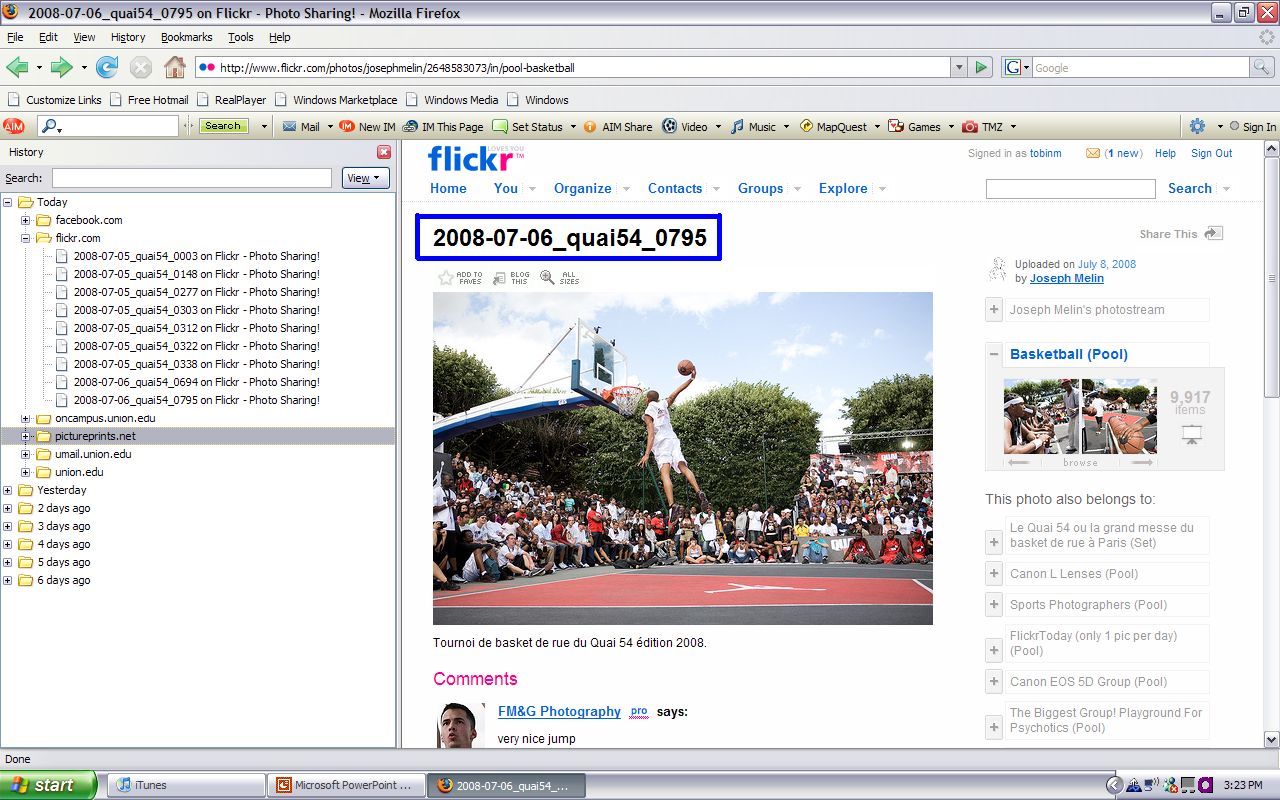 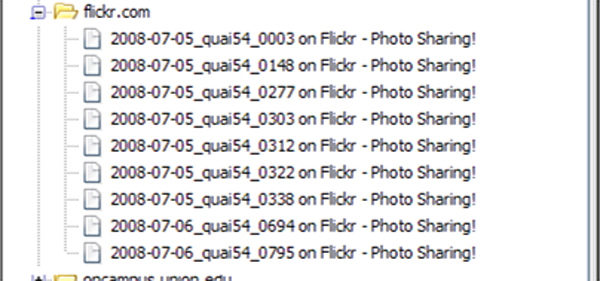 Title of page uses picture ID
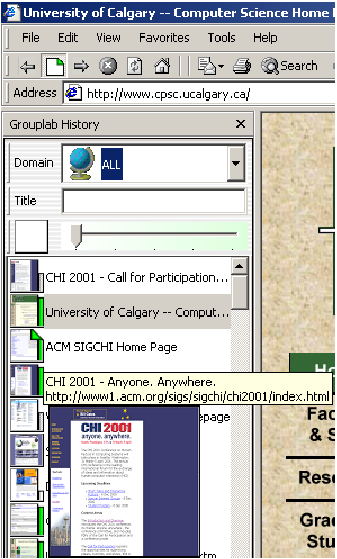 Shaun Kaaston and Saul Greenburg (2001)
Research Question
When finding a previously viewed picture, what does the user think of first:
What album did the picture come from?
How recently was the picture viewed?
Evaluation
Digit Recall
Retrieval 
Task
Navigation 
Task
Recency
Condition
Album
Condition
Navigation Task
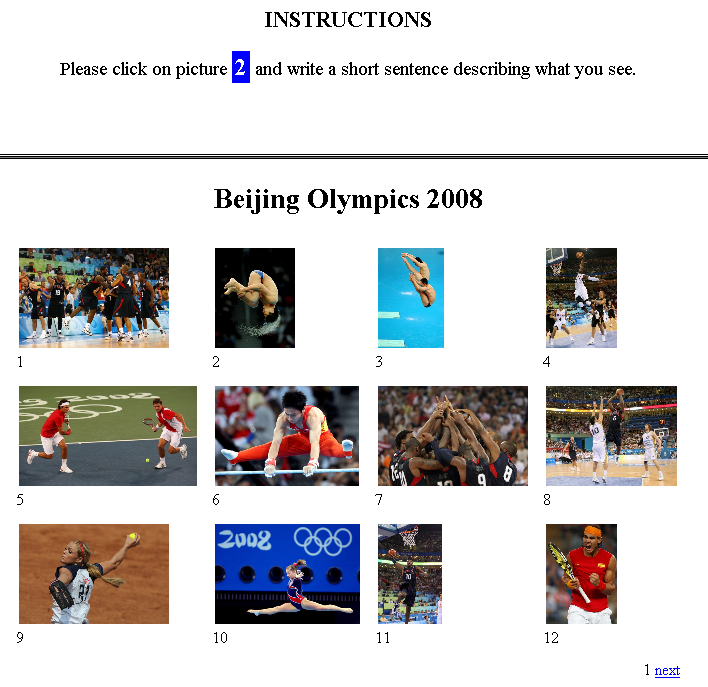 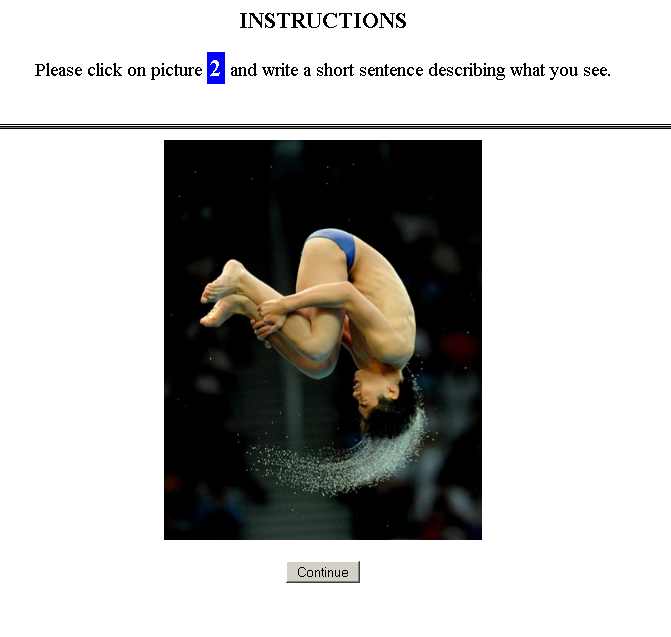 Retrieval Task
2 photo albums of all the pictures they viewed in Navigation Task
sorted by recency
sorted by album
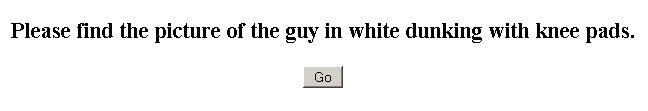 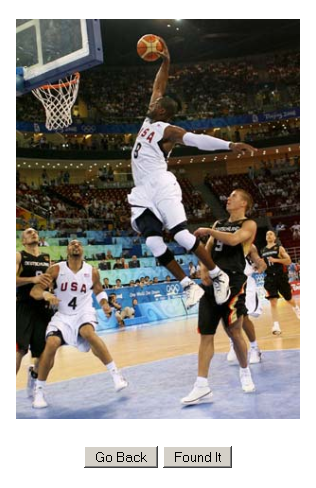 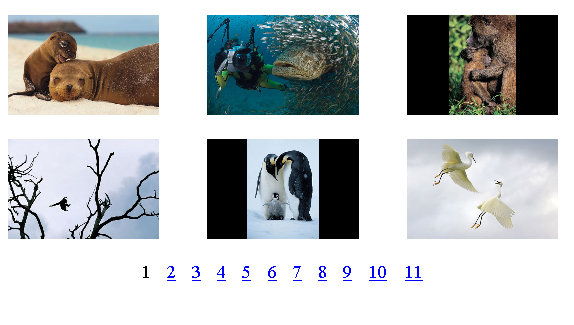 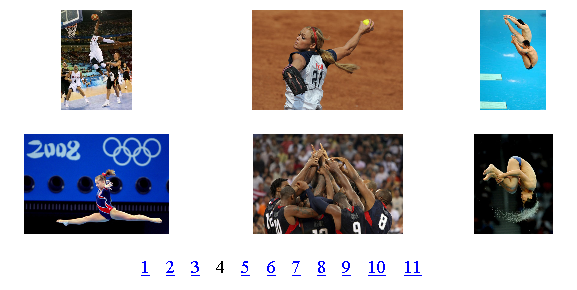 Recency: Does the user first think of when the picture was viewed?
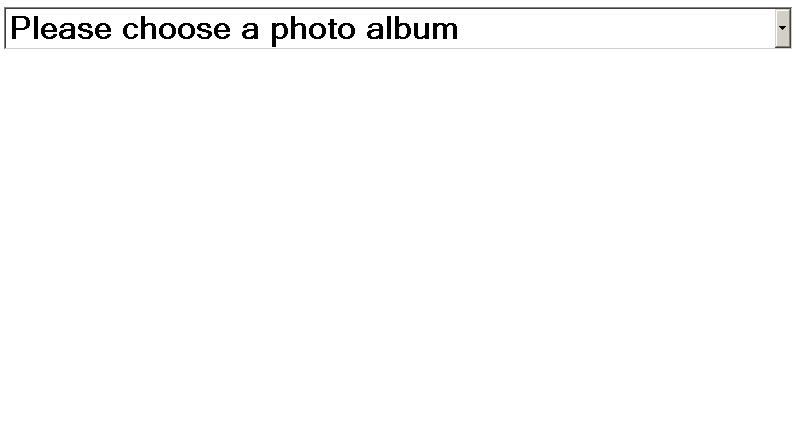 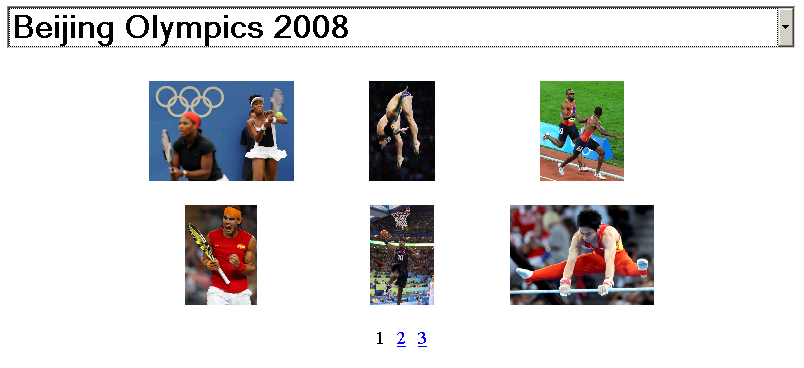 Album: Does the user first think of what album the picture was in?
2x2 Mixed Factors Design
Total Participants
Recency Condition
Album Condition
Digit Recall
Digit Recall
Recency Condition
Album Condition
Estimated Time
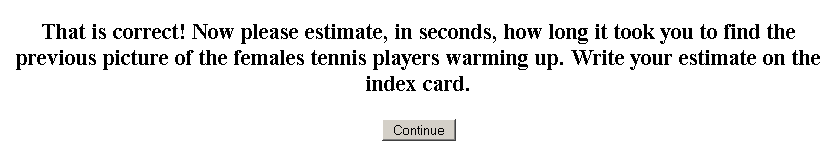 Results
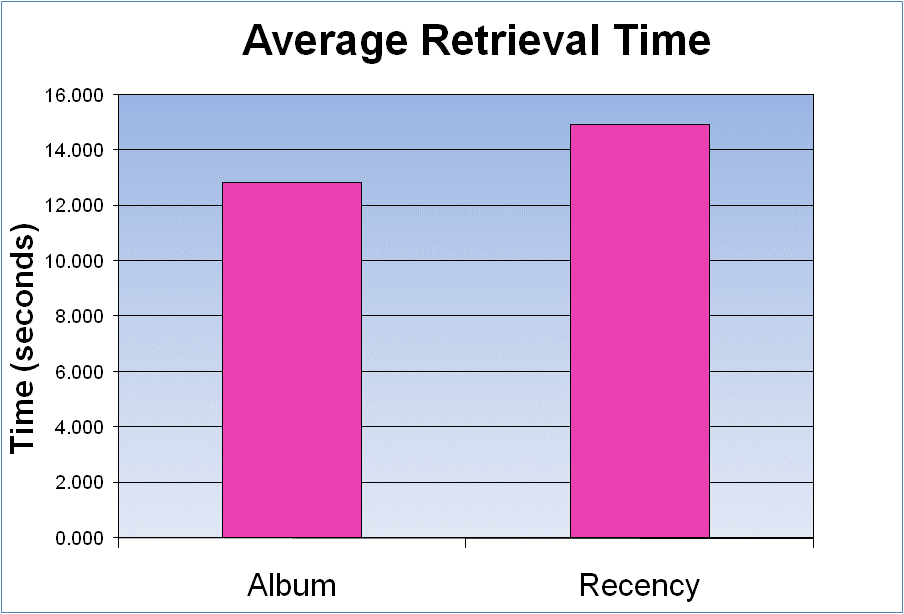 Results (cont’d)
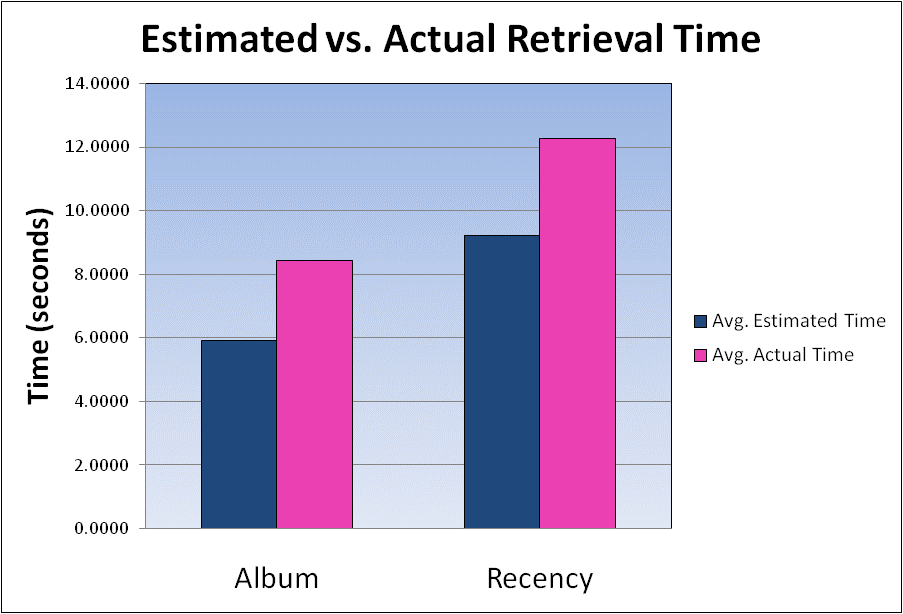 [Speaker Notes: Do average of differences instead of difference of averages 
Combine all pictures instead of separing pic 5, 10, 15  and do bar  graph]
Future Work
Improve future history list designs for more natural mapping
Collapse results of current history lists
How does a user think when searching for a general page in the history list?
In what situations may a user think in one way over another?
Separate a user’s photo history from the history list
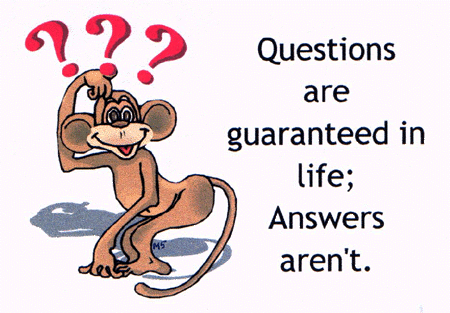